Balance assessment a Three Dimensional picture
Mohammad Shafique AsghAR
Three pillars
Sensory Part
Motor part
Functional part
Sensory Part
Vision
Somatosensory
Vestibular system
Central part/integration
Vestibular neucleus
Brainstem, Cerebellum
Higher centres
Motor Part
VOR  (vestibulo occular reflex)
VCR   (Vestibulocolic Reflex)
VSR    (Vestibulospinal reflex)
Central Integration
Functional Aspect
Effective utilization of the available senses and adopt a strategy to be upright.

Motor control test (MOT): Looks at sequential spinal and long loop responses and coordination of ankle thigh and lower trunk muscles.
Sensory organization test (SOT): Looks at patients performance in progressively more difficult situations.
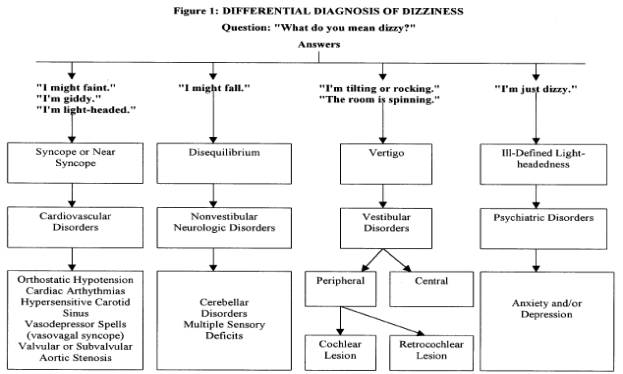 ENG abnormalities and suspected site of lesion
ENG abnormalities and suspected site of lesion
ENG abnormalities and suspected site of lesion
Flow chart
Baseline thresholds
Shape of audiogram
PTA
PTA
ABR
Ecoch.G
VEMP
Retrocochlear pathology/
VEMP may add credibility
Dizzy battery
PTA
ABR
Ecoch.G
ENG
Rotary
Chair
VAT
oVEMP
cVEMP
vHIT
Cochlear N
ABR
MD/EH
Drop attacks
Ecoch.G
VIII N
VAT/Positioning/vHIT
Ant.SCC
VAT/vHIT
ENG
oVEMP
Sup. Vest. N
Caloric/
Posiit/Rot Chair/vHIT
Lat.SCC
Utricle
oVEMP
VAT
ENG
VEMP
Post.SCC
VAT/Positioning/vHIT
cVEMP
Saccule
Inf. Vest. N
Vestibular N
VEMP: literature Review (1994-2006)*
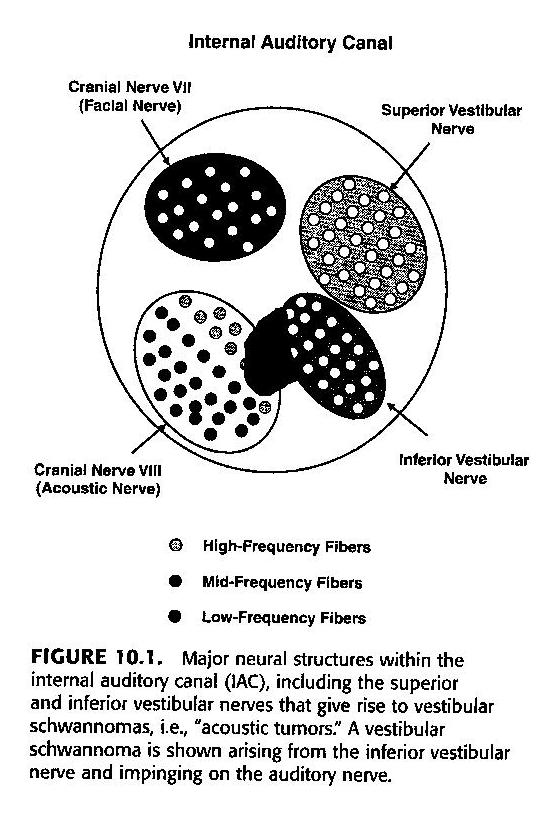 ENG abnormalities and suspected site of lesion
ENG abnormalities and suspected site of lesion
ENG abnormalities and suspected site of lesion
SPINNED
PERIPHERAL
CENTRAL
Carvalho et al.    CTU , Oct, 2004